Інформаційно-розважальна гра “Фізики і лірики -2018”!
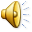 Конкурс"візитна картка команди"
Конкурс "швидше,швидше…”
Конкурс "поетичний"
Конкурс "фізична та літературна анаграма"
Конкурс "фізичний практикум"
Конкурс "фізичні явища у творах літератури"
Конкурс капітанів
Конкурс "де друга половинафізичного терміну?"
Конкурс "фізика і література"
Конкурс "Артисти"
Конкурс "Вікторина у віршованій формі"
Конкурс "приказки та прислів'я"